Blair South Bypass
NADO Regional Transportation Conference
Metropolitan Area Planning Agency (MAPA)
July 2024
MAPA Background
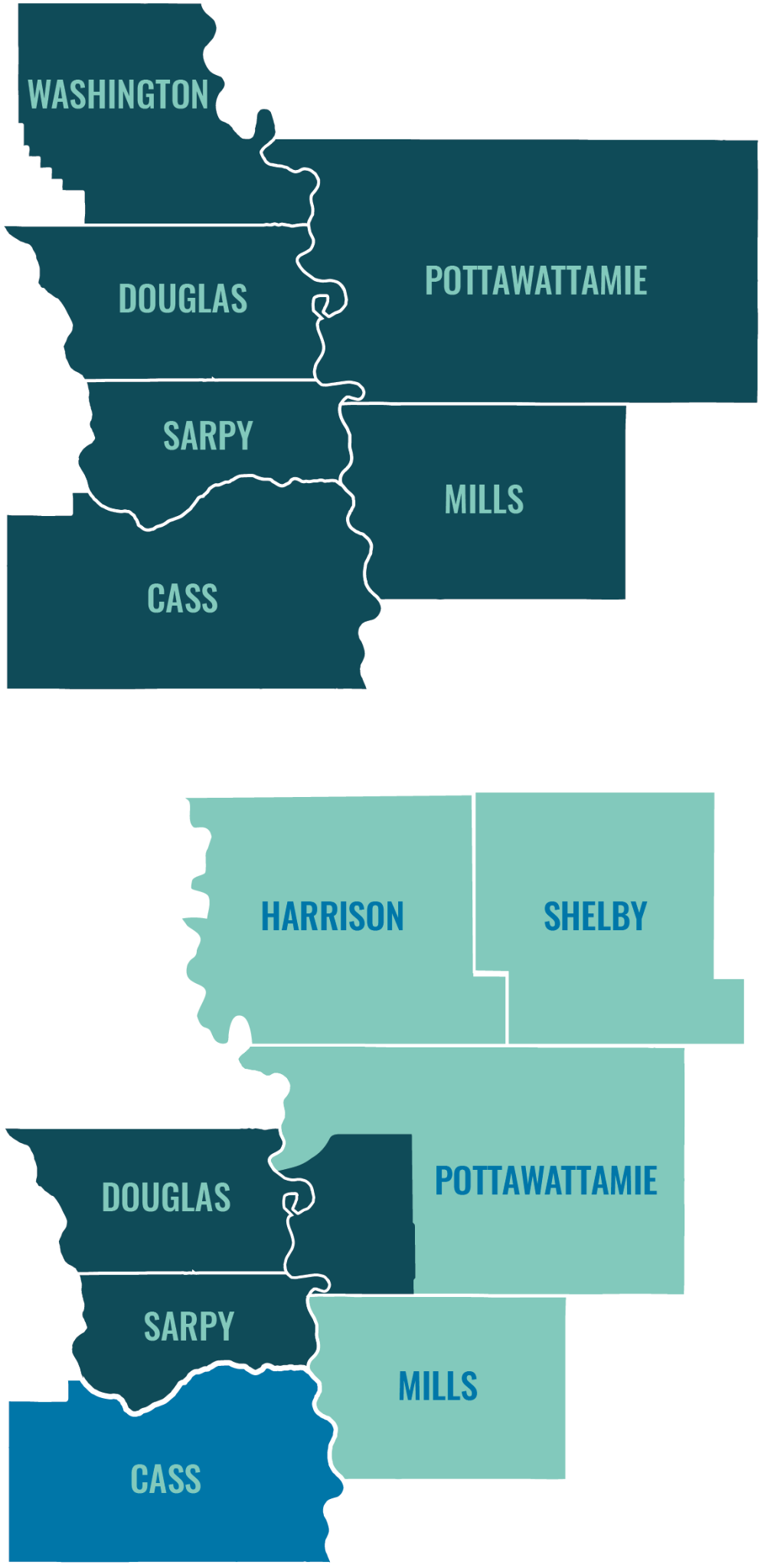 Council of Governments
79 Members across six counties
9-member Board of Directors composed of local elected officials
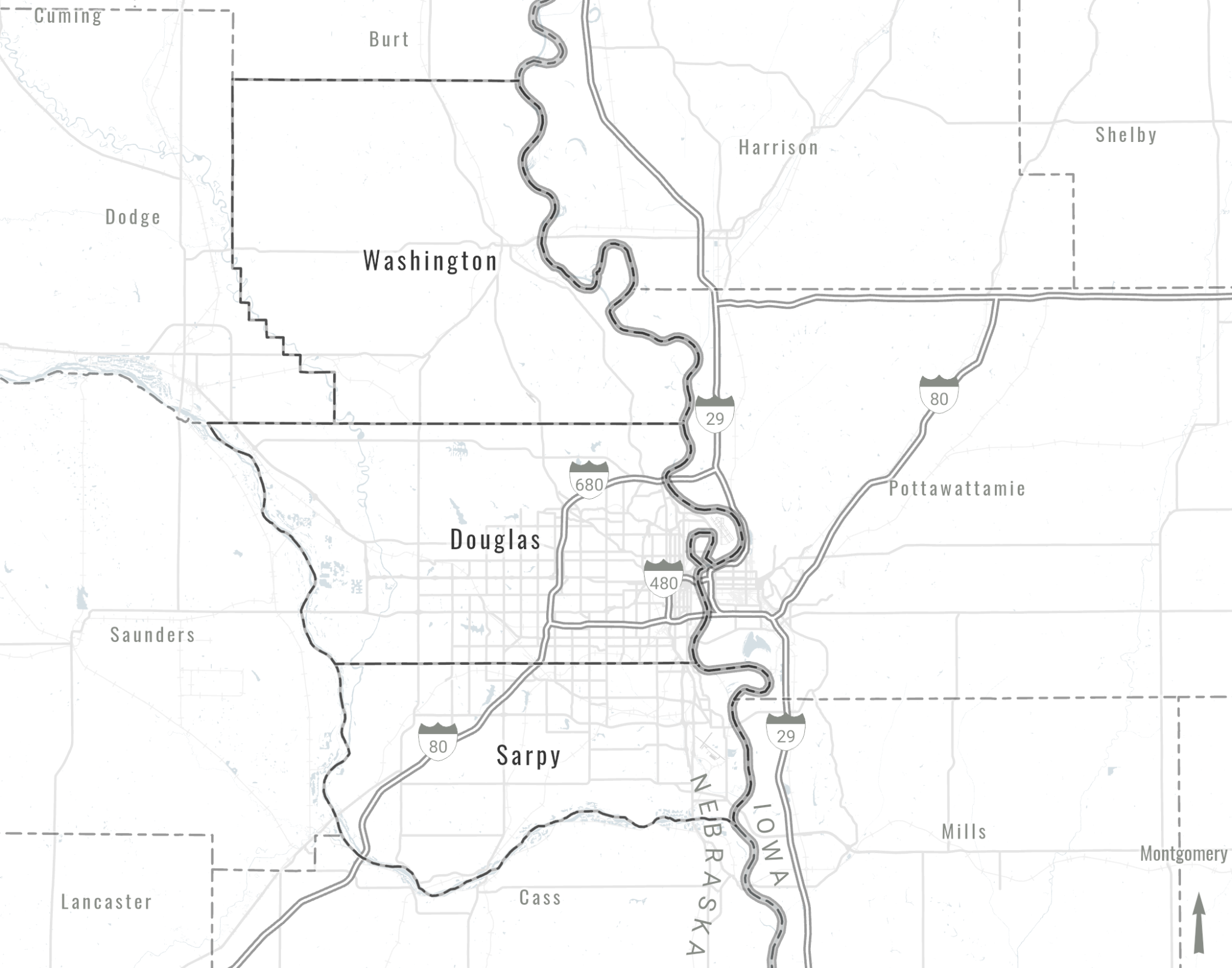 City of Blair, NE

25 Miles North of Omaha

Pop: 7,962 (2022)

US Highways 30 and 75
City of Blair
Omaha
Council Bluffs
Bellevue
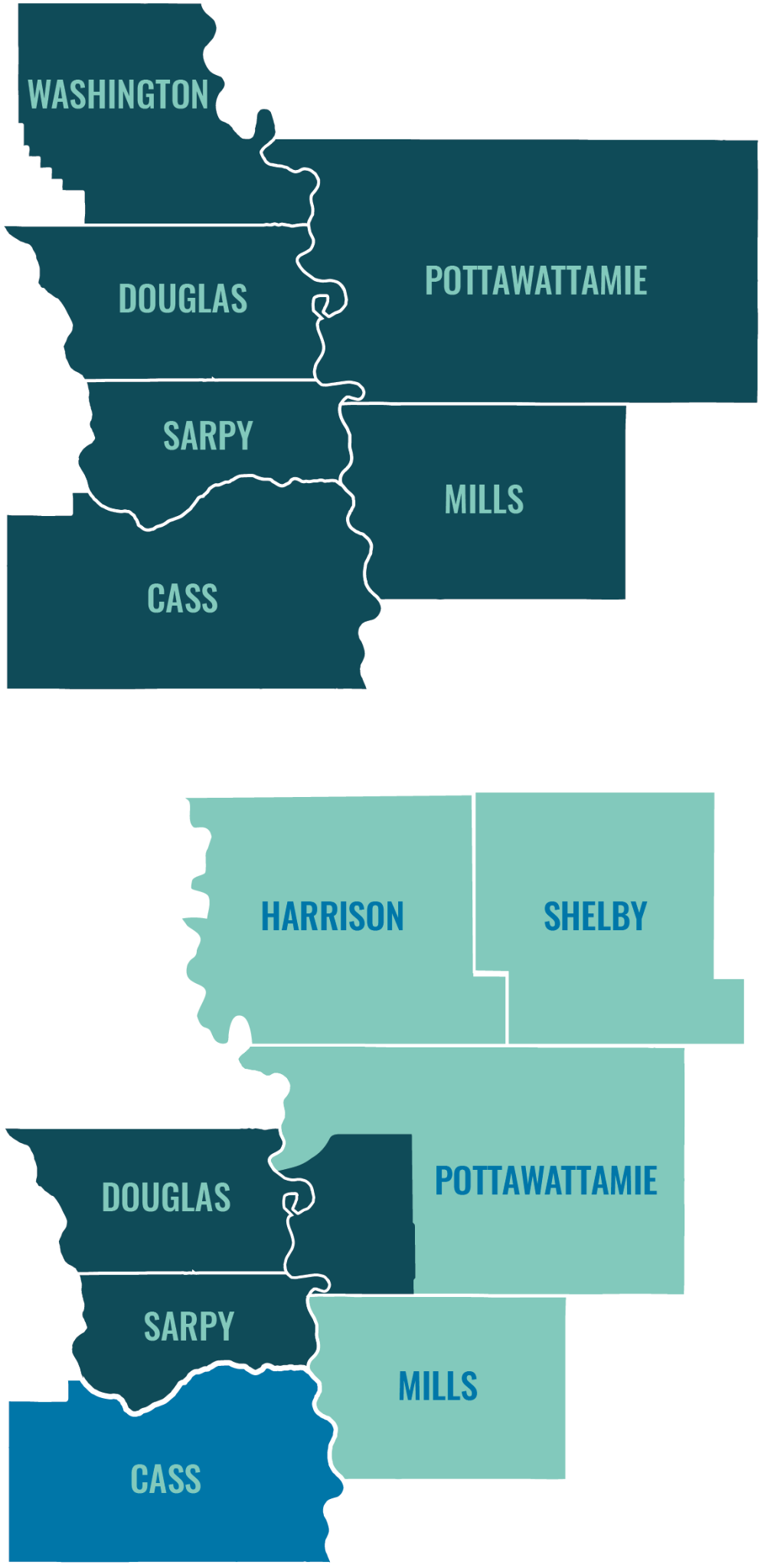 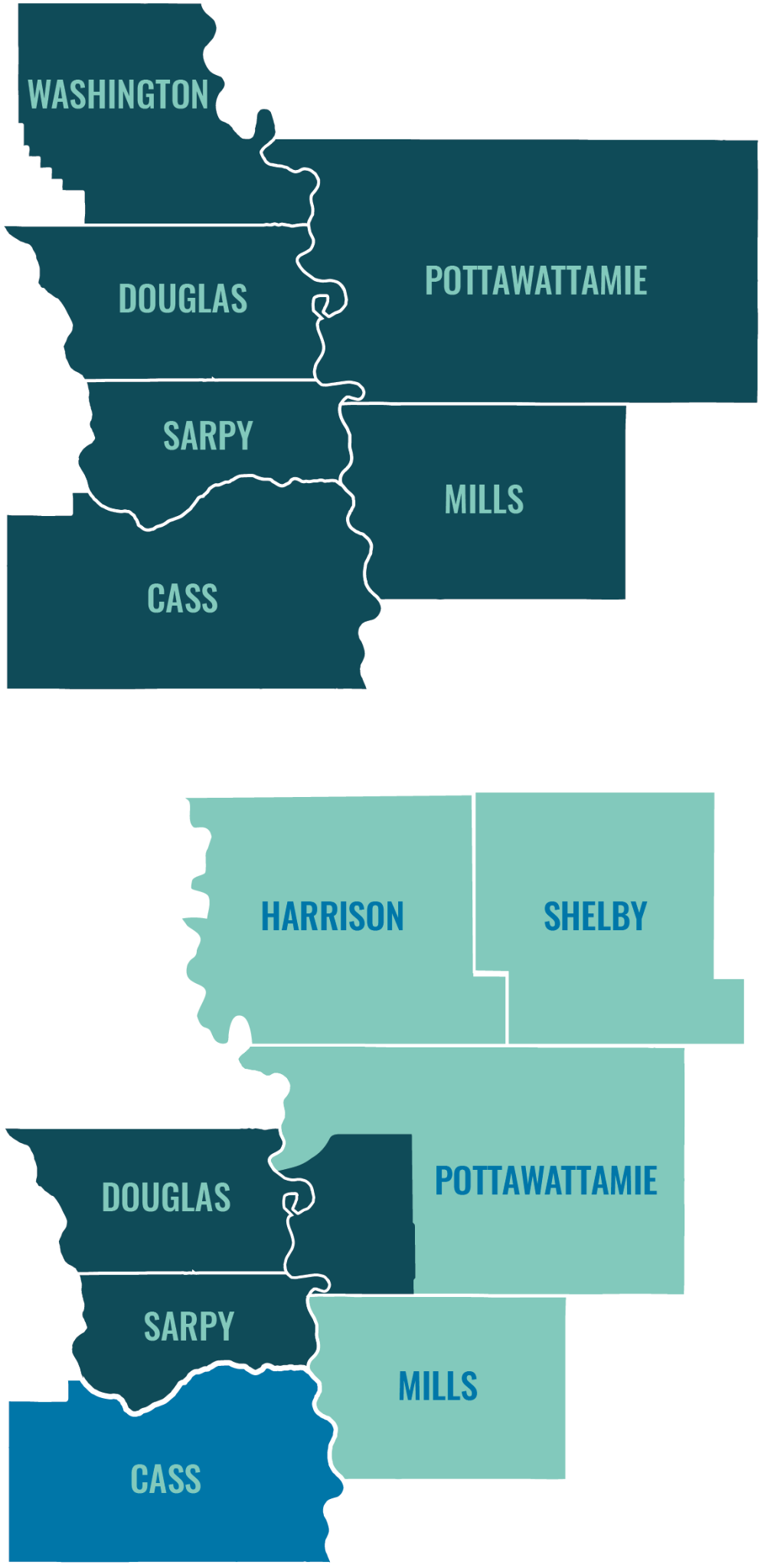 City of Blair
City of Blair
■ MAPA TMA
■ PartialTMA
■ RPA-18
Economic Development District (EDD)
Community Development
Disaster Recovery
Infrastructure
Metropolitan Planning Organization (MPO)
Transportation Planning
Regional Funding
Technical Assistance
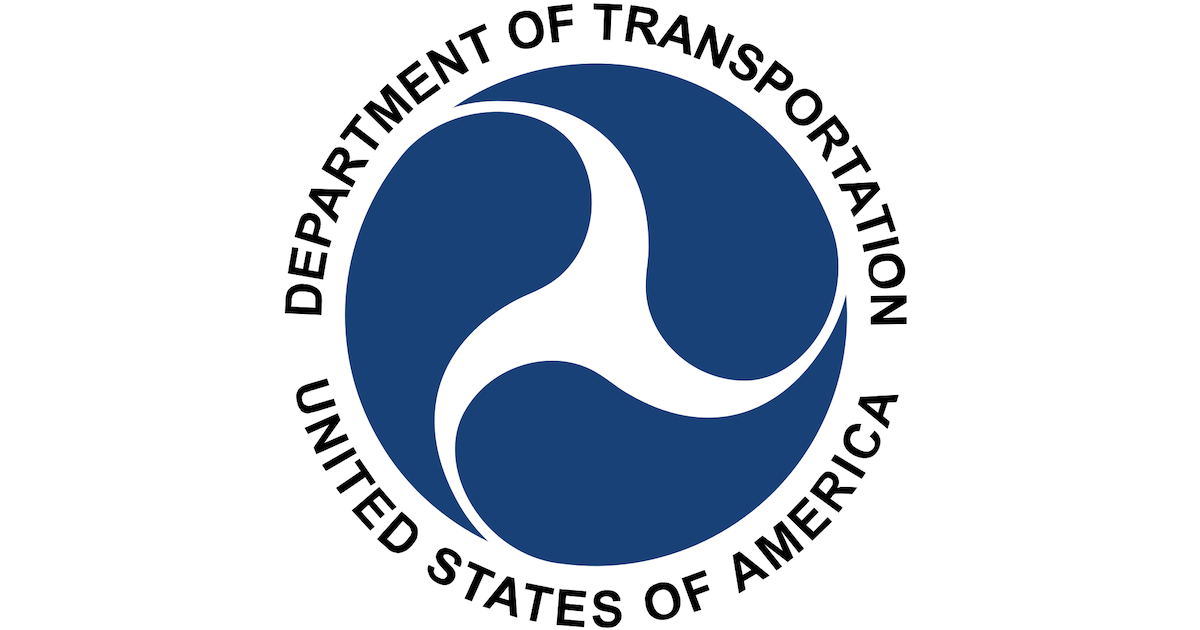 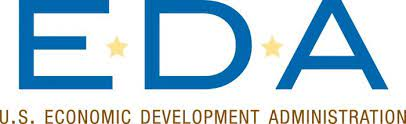 Economic Stresses
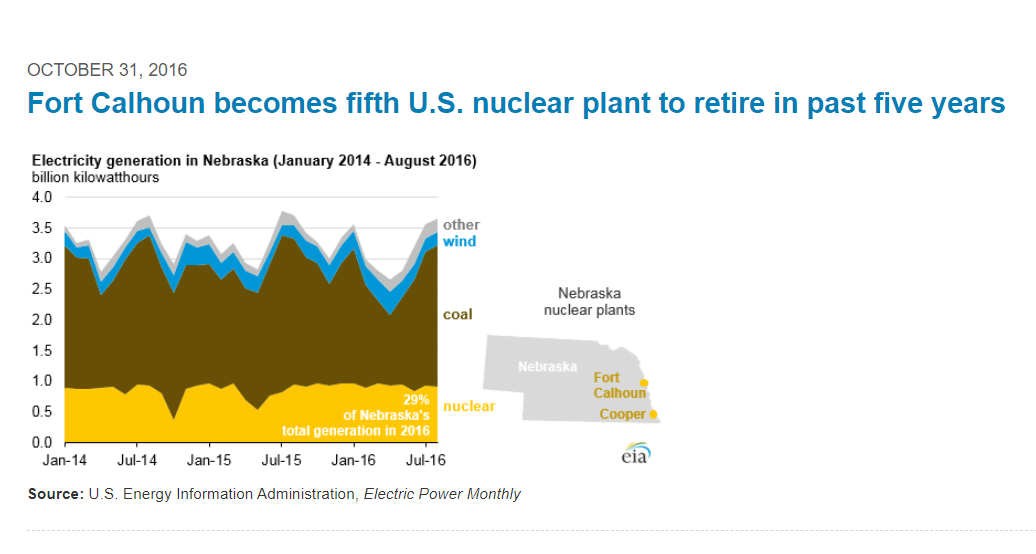 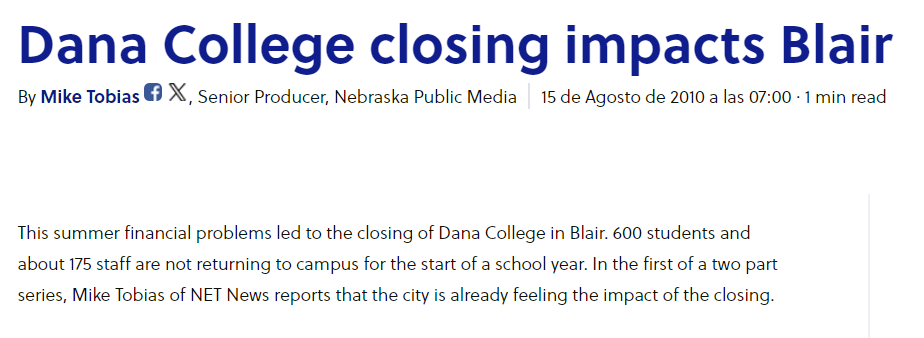 Economic Development
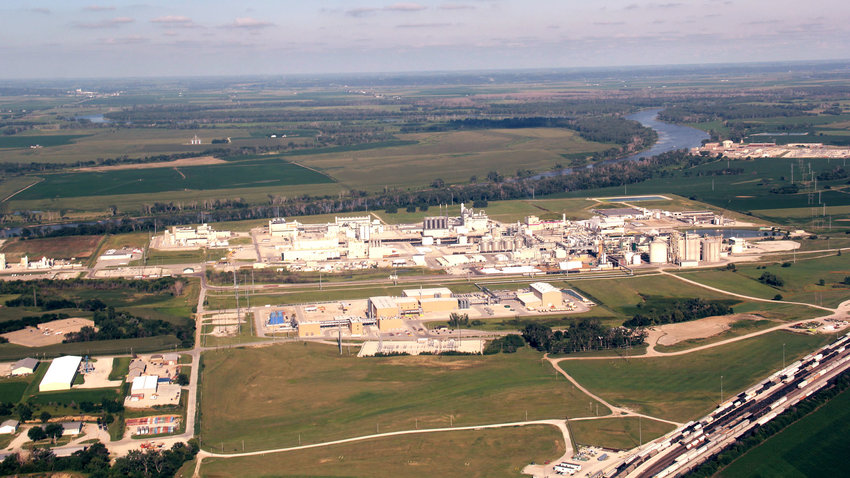 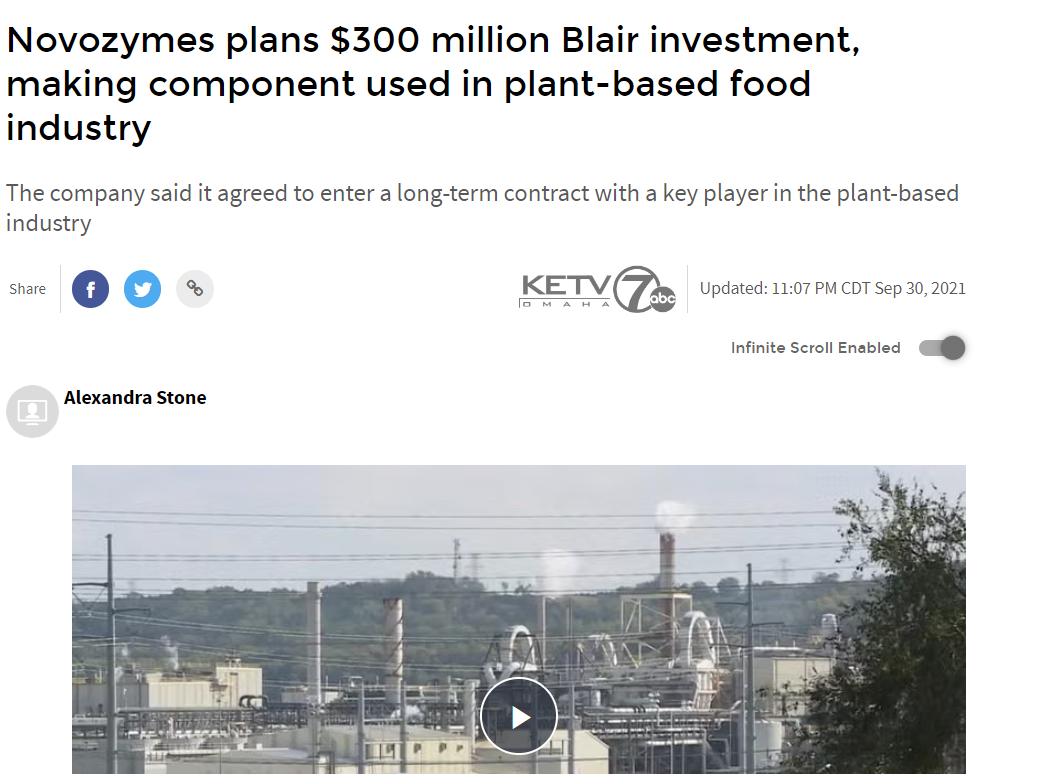 Cargill Biocampus - Blair, NE
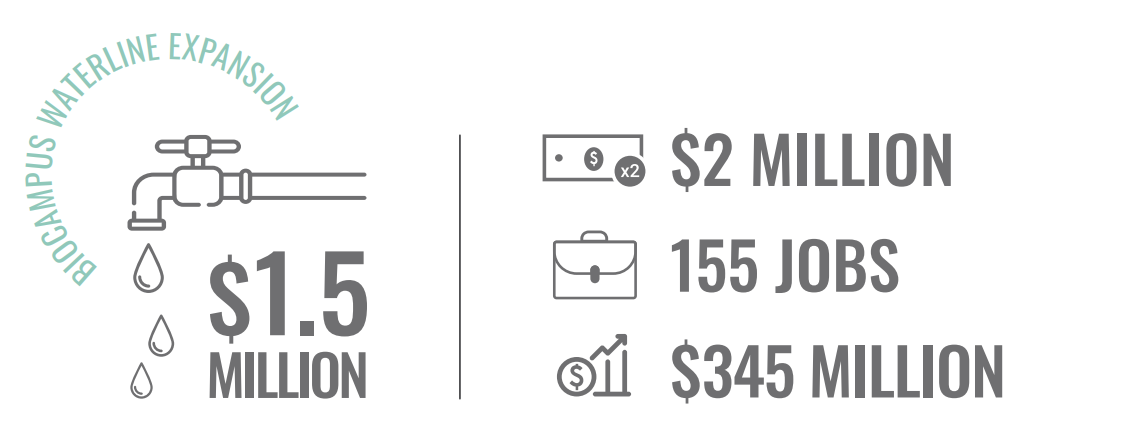 Blair South Bypass
Rural Workforce Housing Fund | Dana Suites
Blair Bypass Alternatives

Transportation Plan (2004)

Initially advanced as an EIS

South Bypass advanced independently beginning around 2012
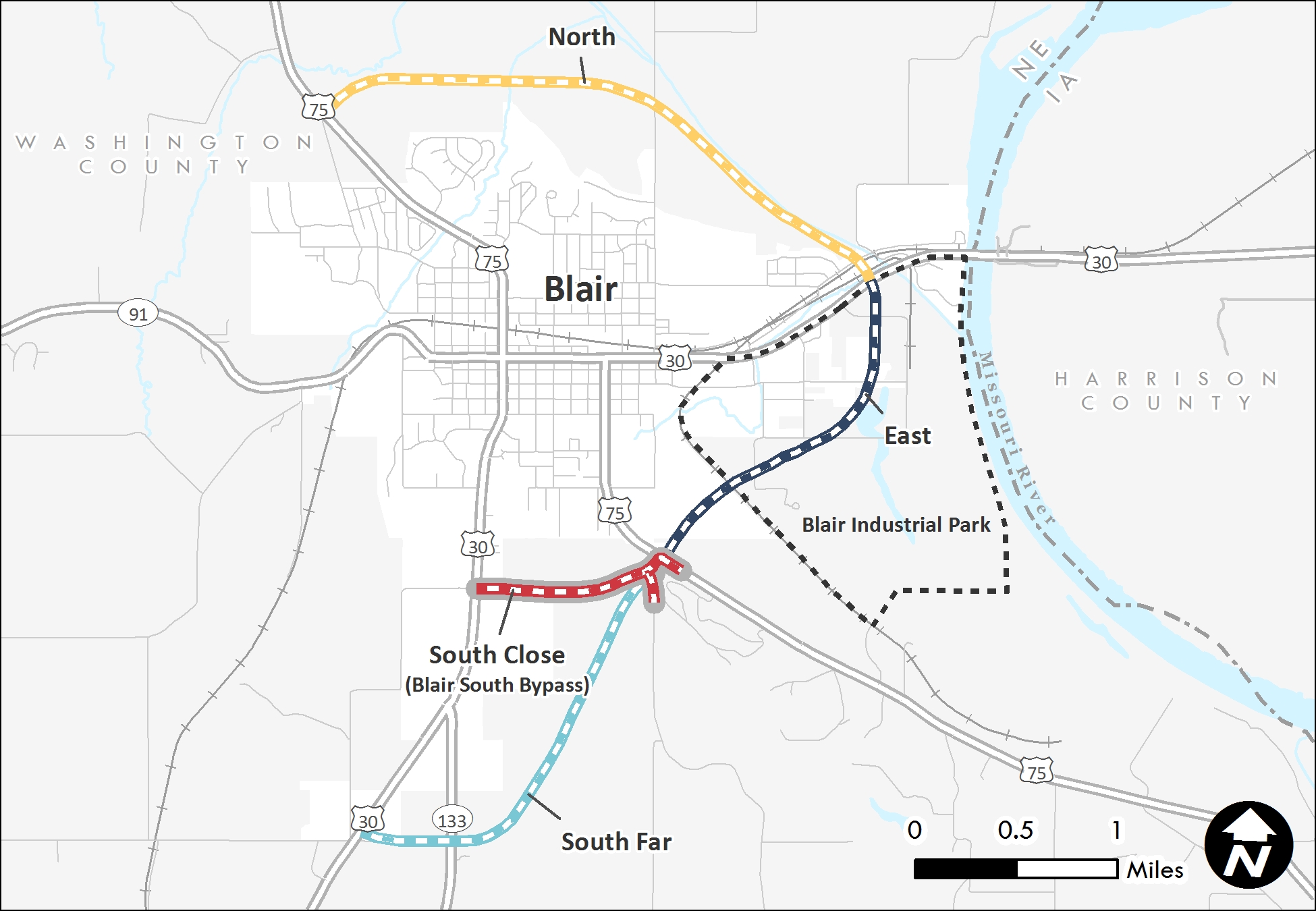 Freight Conflicts & Traffic Safety
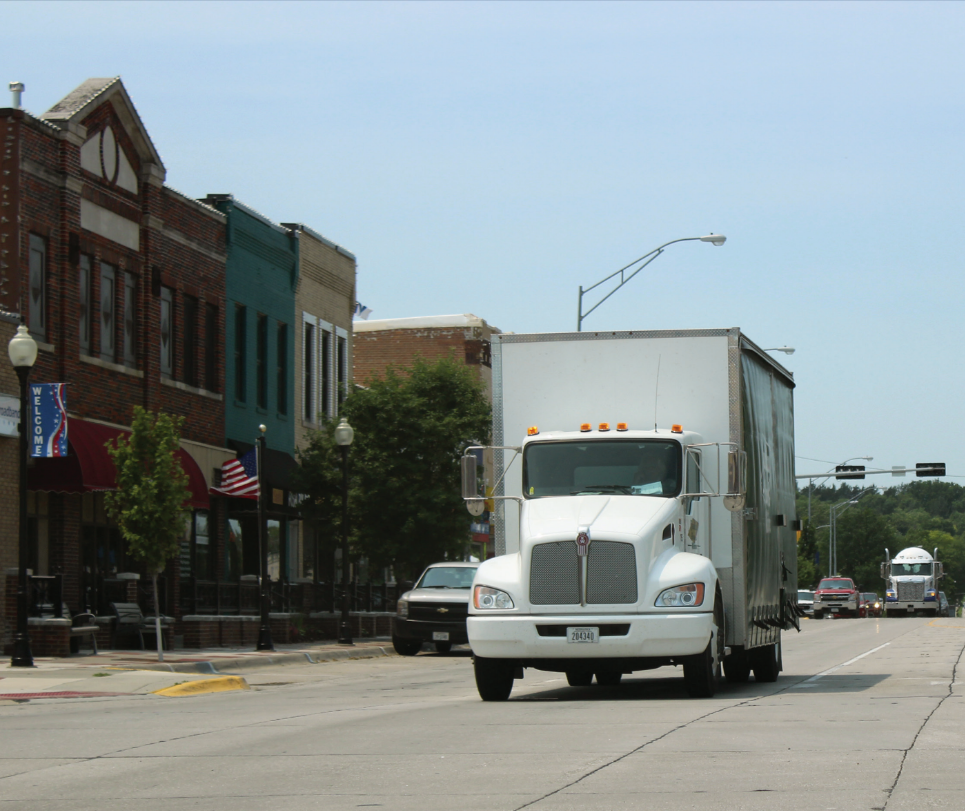 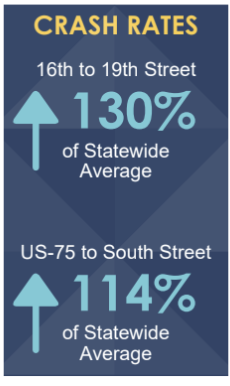 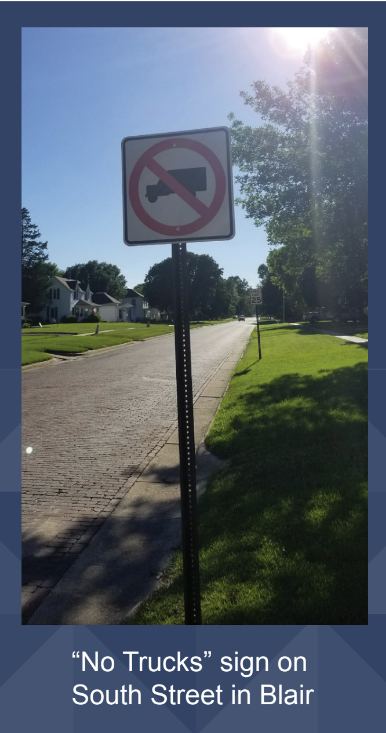 Washington Street - Blair, NE
Jaycoby’s Death
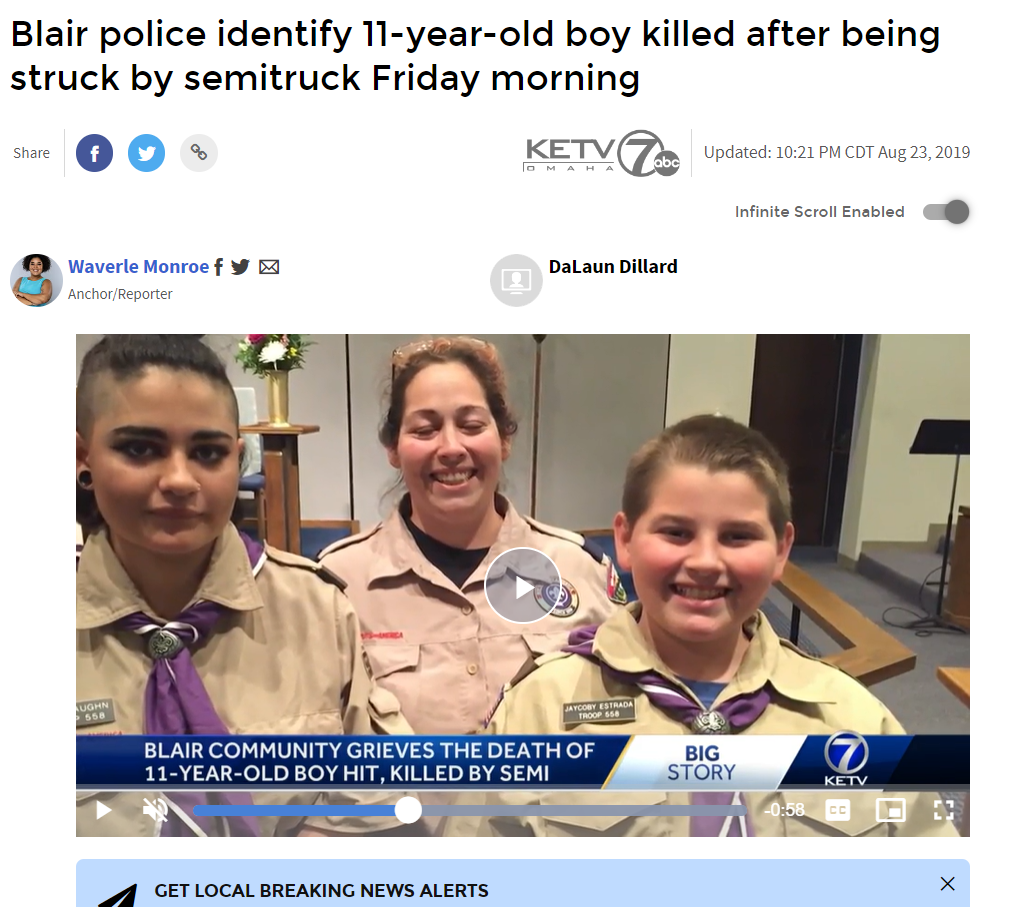 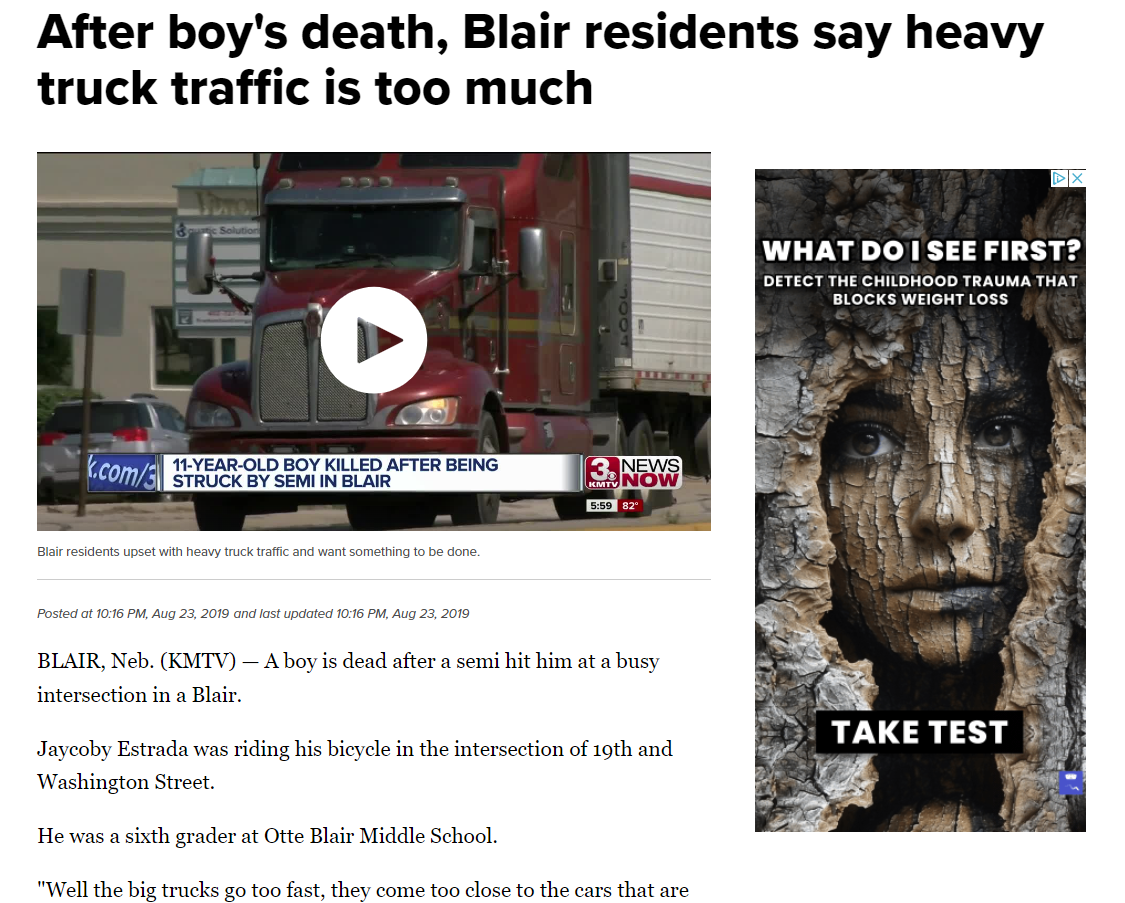 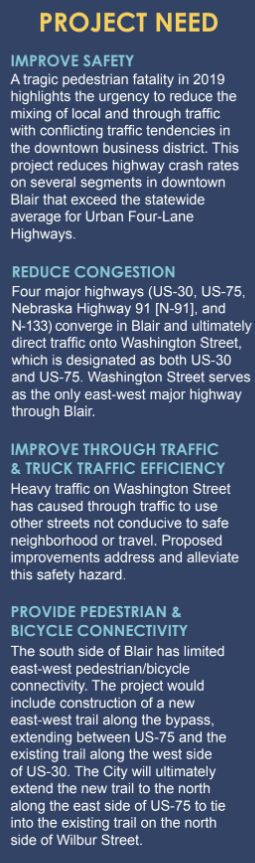 Project Elevation | Super 2
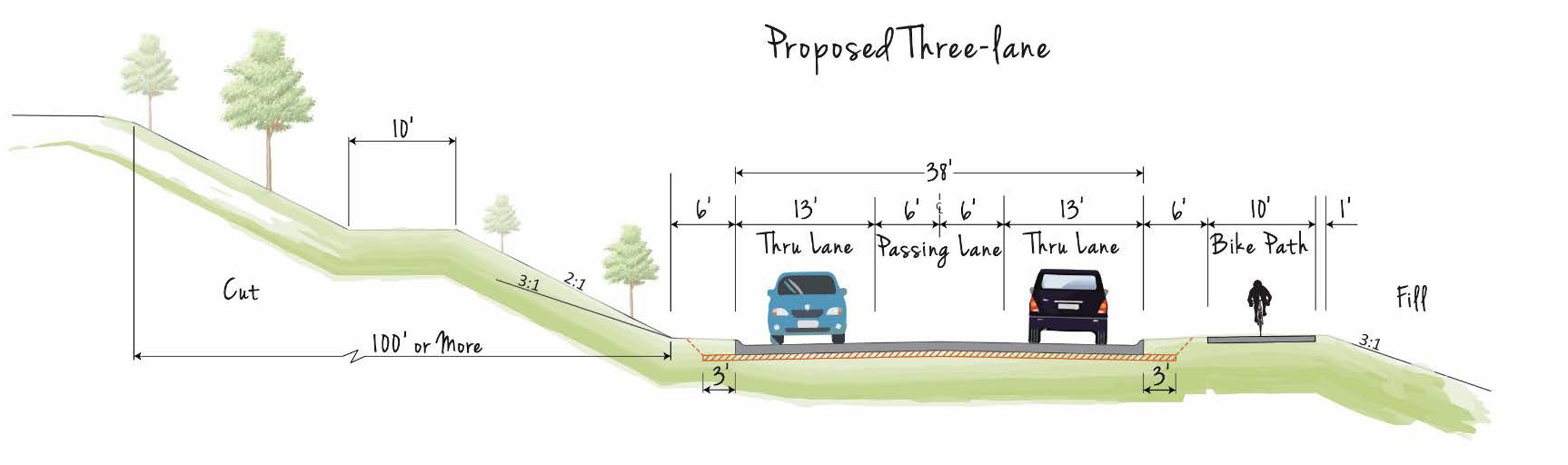 Blair South Bypass
Opening Day | August 2024
Economic Development Success
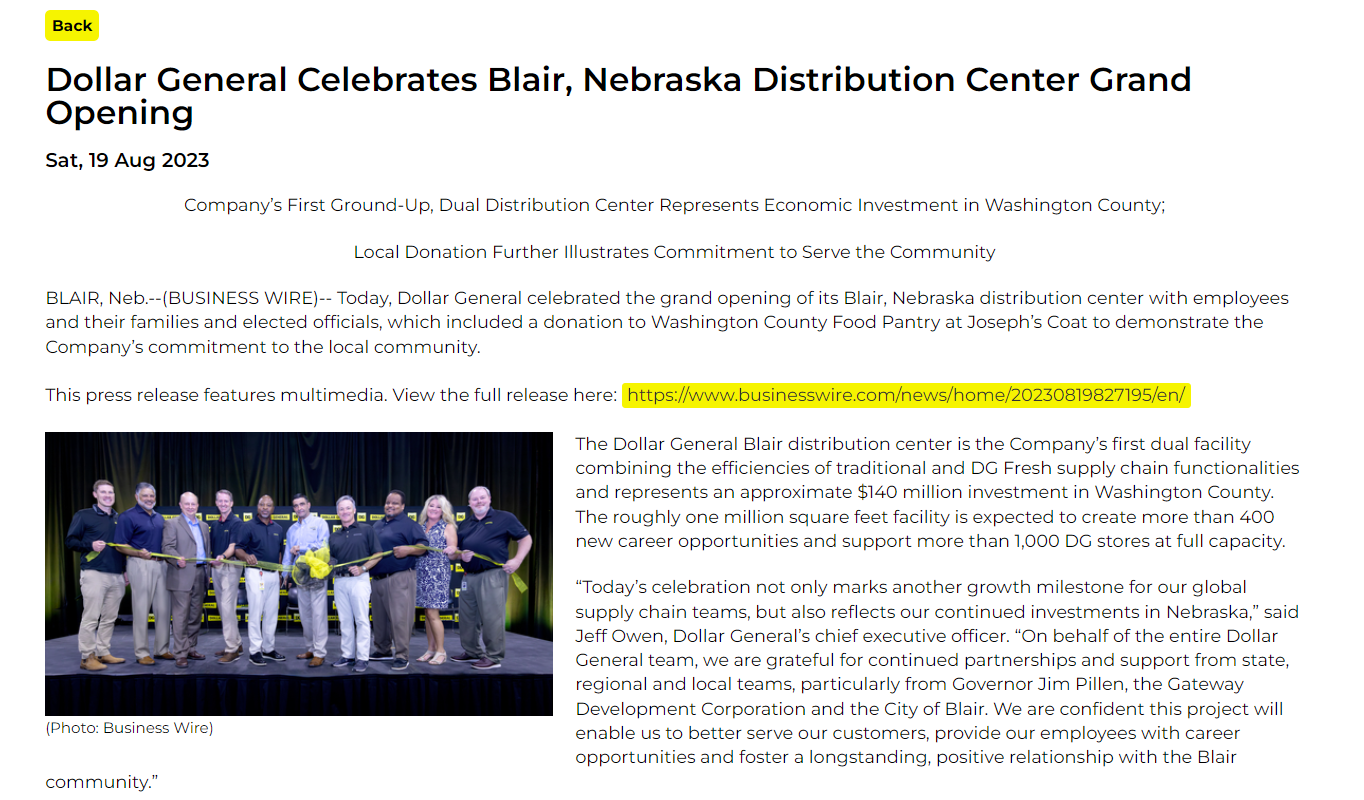 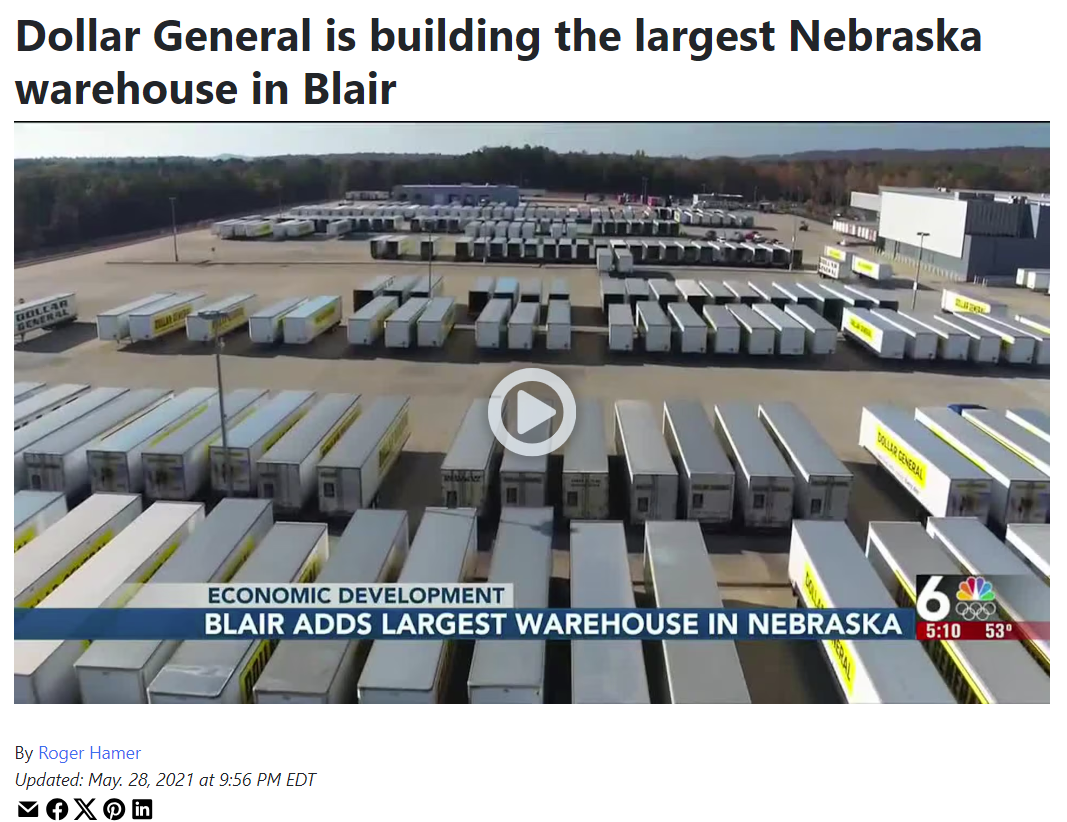 What’s Next?

Revisiting the Blair Transportation Plan

Washington Street
Complete Streets Approach

Blair North Bypass

Railroad Conflicts
Future Industrial Site Locations
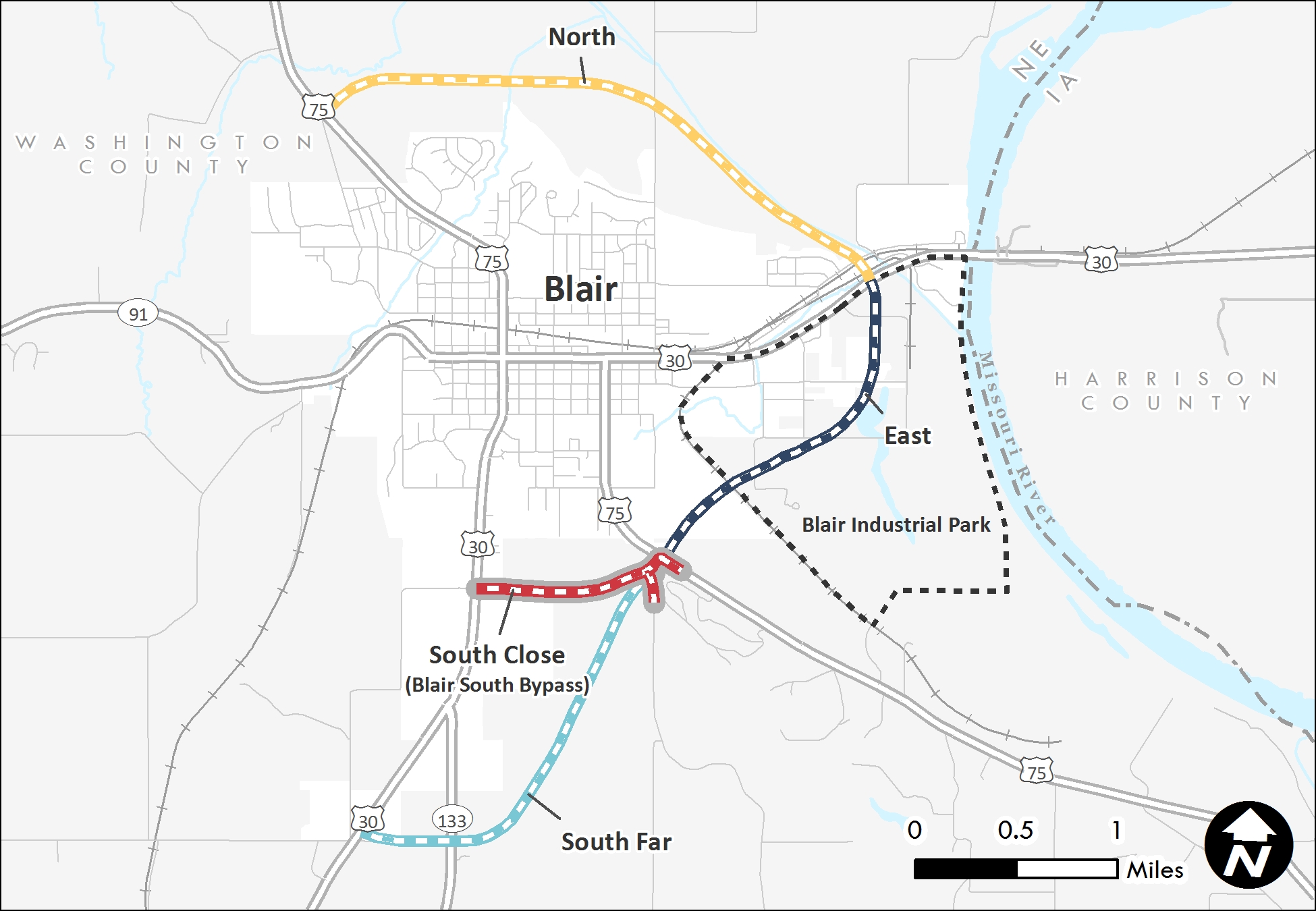 North Bypass
Washington Street
Rail Conflicts
Thank You!

Michael Helgerson
Executive Director
mhelgerson@mapacog.org
402-444-6866